Στατιστικές μέθοδοι στην Επιδημιολογία (Statistical Methods in Epidemiology)Ακαδ. Έτος 2024-2025
ΒΟΥΡΛΗ ΓΕΩΡΓΙΑ, PhD 
(Θεωρία)
Ερευνήτρια Γ’, Κέντρο Έρευνας και Εκπαίδευσης στη Δημόσια Υγεία, Ακαδημία Αθηνών



ΡΟΥΣΣΟΣ ΣΩΤΗΡΗΣ, PhD
 (Ασκήσεις)
Επιστημονικός Συνεργάτης, Εργαστήριο Υγιεινής, Επιδημιολογίας & Ιατρικής Στατιστικής
Ιατρική Σχολή, ΕΚΠΑ
ΠΕΡΙΕΧΟΜΕΝΑ
Επανάληψη στις βασικές έννοιες της Επιδημιολογίας
Σύνοψη των εννοιών του ρυθμού (rate). Οι έννοιες του Confounding και του Interaction
Πολλαπλασιαστική και αθροιστική Αλληλεπίδραση – Συνέργεια
Σχεδιασμός και ανάλυση συγχρονικών μελετών (Surveys) (4 ώρες) 
Εξομοιωμένες μελέτες ασθενών-μαρτύρων
Μελέτες ασθενών-μαρτύρων εμφωλιασμένες σε κοορτές/πληθυσμούς
Επιλογή μαρτύρων– Ερμηνεία εκτιμήσεων σε κάθε περίπτωση
Propensity score methods (4 ώρες) 
Εισαγωγή στη συμπερασματολογία αιτιότητας
Μαθησιακοί στόχοι
ΔΙΑΛΕΞΗ 1. Βασικές Έννοιες στην Επιδημιολογία
Μέτρηση και Σύγκριση της Συχνότητας των Νοσημάτων
4
Σκοπός επιδημιολογικών μελετών- Ερευνητικά ερωτήματα
Πώς μετράμε τη συχνότητα των εκβάσεων υγείας;
Πώς μπορώ να εκτιμήσω το νοσολογικό φορτίο σε έναν πληθυσμό;
Πώς σχεδιάζουμε μελέτες για να προσδιορίσουμε εάν μια έκθεση σχετίζεται/συνδέεται με μια ασθένεια;
Πώς μπορώ να εκτιμήσω τον κίνδυνο δυσμενούς έκβασης για την υγεία;
Πώς εντοπίζουμε συσχετισμούς;
Πώς μπορώ να παρουσιάσω βασικές πληροφορίες σχετικά με την έκθεση και το αποτέλεσμα από ένα δείγμα;
10/8/2024
5
Σκοπός μέτρησης συχνότητας νόσου
Γενικά, στοχεύουμε στην κατανόηση της νόσου, έτσι ώστε να τη διαχειριστούμε επιτυχώς.
Εκτίμηση μεγέθους του προβλήματος:
Πόσο μεγάλο είναι το πρόβλημα;
Αφορά όλες τις πληθυσμιακές ομάδες;
Πώς μπορεί να αντιμετωπιστεί;
Είναι επιτυχής η μέθοδος αντιμετώπισης/παρέμβαση;
Μπορεί να γίνει με πολλούς τρόπους: 
Μετρώντας τον αριθμό των ατόμων που νοσούν
Εκτιμώντας το ποσοστό του πληθυσμού που νοσεί/κινδυνεύει
Σύγκριση του μεγέθους του προβλήματος σε διαφορετικές πληθυσμιακές ομάδες, αναζήτηση προγνωστικών παραγόντων
10/8/2024
6
Μέτρηση συχνότητας νοσημάτων
Μελετάμε τη συχνότητα των νοσημάτων για να επιτύχουμε:
Την κατανόηση των μηχανισμών διάδοσης
Την περιγραφή της κατανομής της νόσου, σε σχέση με τα χαρακτηριστικά (π.χ. τόπο, χρόνο, διατροφή, τρόπος ζωής, φύλο, ηλικία) 
Την εκτίμηση του αντίκτυπου της νόσου στον πληθυσμό, του κινδύνου ενός ατόμου με συγκεκριμένα χαρακτηριστικά να νοσήσει 
Την αξιολόγηση της αποτελεσματικότητας ενός προγράμματος αντιμετώπισης της νόσου στον πληθυσμό

Επίσης: Για την εκτίμηση των απαιτούμενων πόρων για την πρόληψη ή/και την φροντίδα (κόστος, υποδομές, χρόνος απασχόλησης εργαζόμενων)
Μέτρηση Συχνότητας Εμφάνισης Νοσήματος
Ορισμός “νόσου”
Συχνότητα «νόσου»
Ορισμός/Μέγεθος
Πληθυσμού αναφοράς
Χρόνος στον οποίον 
παρατηρήθηκαν 
οι περιπτώσεις νόσου 
στον πληθυσμό
8
Δείκτες μέτρησης συχνότητας νοσημάτων
1. Επίπτωση (incidence)

2.Επιπολασμός (prevalence)
9
[Speaker Notes: Βάση της επιδημιολογίας – μεγάλη σημασία και γι το είδος της μελέτης που θα διεξαχθεί…]
Επίπτωση
Εμφάνιση νέων περιπτώσεων νοσήματος σε έναν πληθυσμό αναφοράς κατά τη διάρκεια μίας καθορισμένης χρονικής περιόδου
Νέες περιπτώσεις νόσου: Για νοσήματα που μπορούν να εμφανιστούν >1 φορές εκτιμούμε την 1η εμφάνιση
Πληθυσμός αναφοράς: Άτομα ελεύθερα νόσου, σε κίνδυνο (at risk) να εμφανίσουν την νόσο-population at risk (PAR).
Χρονική περίοδος: Χρονική διάρκεια παρακολούθησης των ατόμων του πληθυσμού αναφοράς.  Παρακολούθηση έως την εμφάνιση της νόσου ή έως την λήξη της χρονικής περιόδου.
10
Δείκτες Επίπτωσης
Ρυθμός επίπτωσης 
(incidence rate)
Αθροιστική επίπτωση (cumulative incidence)
11
Αθροιστική επίπτωση (cumulative incidence, CI)
Κατά την διάρκεια συγκεκριμένης χρονικής περιόδου
N1 : Νέες περιπτώσεις νόσου σε συγκεκριμένη χρονική περίοδο
Ν: Αριθμός ατόμων πληθυσμού αναφοράς
CI: Αναλογία (0-1, ή 0% - 100%)
Πιθανότητα του να εμφανίσει κάποιο άτομο του πληθυσμού αναφοράς το νόσημα -μέσος κίνδυνος εμφάνισης νόσου στον πληθυσμό αναφοράς κατά την διάρκεια της χρονικής περιόδου παρακολούθησης
12
Αθροιστική επίπτωση (cumulative incidence, CI)
Κατά την διάρκεια συγκεκριμένης χρονικής περιόδου
Δεν έχει μονάδες χρόνου ωστόσο η διάρκεια παρακολούθησης (καταγραφής των συμβαμάτων) πρέπει να αναφέρεται: a 5 year risk can only be compared with other 5 year risks; not 10 year risks etc.
13
Αθροιστική επίπτωση (cumulative incidence)
Επηρεάζεται από την χρονική περίοδο παρακολούθησης
Υποθέτει ότι όλα τα άτομα του πληθυσμού αναφοράς παρακολουθούνται για το ίδιο χρονικό διάστημα – κλειστοί πληθυσμοί
x
x
x
CI = 7/12 = 0.58 σε 1 χρόνο
x
x
x
x  εμφάνιση νόσου
x
Month12
14
Month 1
Στην πραγματικότητα ένα πιο ρεαλιστικό σενάριο 
(δυναμικός πληθυσμός) είναι :
90  91  92  93  94  95  96  97  98  99 00
θάνατος
A
B
C
D
E
x
Χάθηκε από παρακολούθηση
x
χρόνος παρακολούθησης
x   εμφάνιση νόσου
15
Αθροιστική επίπτωση (cumulative incidence, CI)
Κατά την διάρκεια συγκεκριμένης χρονικής περιόδου
Δεν λαμβάνει υπόψη ΠΟΤΕ εμφανίστηκε η νόσος

Δεν μπορεί να χρησιμοποιηθεί ως δείκτης μέτρησης συχνότητας εμφάνισης νόσου όταν εξετάζονται παράγοντες κινδύνου που αλλάζουν με τον χρόνο (time-dependent ) (π.χ. κάπνισμα, ηλικία)
16
Ρυθμός επίπτωσης (Incidence Rate)
N1 : Νέες περιπτώσεις συμβάματος σε συγκεκριμένη χρονική περίοδο

PT : Person-Time = Συνολικός ανθρωπο-χρόνος παρακολούθησης των ατόμων του πληθυσμού αναφοράς χωρίς την νόσο (at risk)

Μονάδες: 1/(χρόνος), Τιμές: 0 – άπειρο

Εκφράζεται συνήθως σε πολλαπλάσια 100, 1000 κτλ. του ανθρωποχρόνου

Μονάδα χρόνου (μήνας, έτος κτλ): καθοδηγείται από το πόσο χρόνο απαιτεί η εμφάνιση της νόσου
17
Παράδειγμα
90  91  92  93  94  95  96  97  98  99 00           Time at risk
θάνατος
A
B
C
D
E
6.0
  6.0
  11.0
  9.5
  5.0
x
Χάθηκε
x
Συνολικός χρόνος παρακολούθησης               	      37.5  
   χρόνος παρακολούθησης
x εμφάνιση νόσου
IR = 2 / 37.5 = 0.053 ή 5.3  ανά 100 ανθρωποέτη
18
ΣΧΕΣΕΙΣ ΜΕΤΑΞΥ ΔΕΙΚΤΩΝ (Ι)
CI = 1-e(-λT) , λ=ρυθμός επίπτωσης, IR
Απόδειξη: Έστω άτομο πληθυσμού υπό παρακολούθηση σε κάποια χρονική στιγμή. 
Αν p = πιθανότητα εμφάνισης της νόσου στο επόμενο πολύ μικρό διάστημα h, δεδομένου ότι το άτομο είναι υπό παρακολούθηση και δεν έχει εμφανίσει την νόσο πριν το h. Τότε:
p=λh, όπου λ = ρυθμός εμφάνισης του νοσήματος στο h (δηλαδή λ=IR). 
Η δεσμευμένη πιθανότητα του να μην εμφανίσει το άτομο την νόσο στο h είναι η συμπληρωματική της p, p’=1-λh. 
Έστω διάστημα παρακολούθησης T = Νh. H πιθανότητα του να μην εμφανίσει κάποιο άτομο του πληθυσμού την νόσο κατά το Τ είναι:
(1-λh)N ≈exp(-λΝh) = exp(-λΤ) (διότι:1+x≈exp(x), για x πολύ μικρό)
Επομένως:P(να εμφανίσει κάποιο άτομο του πληθυσμού την νόσο κατά το Τ)=CI = 1- exp(-λΤ) , λ=IR
19
[Speaker Notes: Δύο νοσήματα με ίδια επίπτωση μπορεί να έχουν διαφορετικό επιπολασμό αν η μέση διάρκεια του ενός είναι μεγαλύτερη από του άλλου

Ο επιπολασμός ενός θανατηφόρου νοσήματος μπορεί να αυξάνεται παρόλο που η επίπτωση παραμένει σταθερή λόγω της βελτίωσης της θεραπευτικής αγωγής]
ΣΧΕΣΕΙΣ ΜΕΤΑΞΥ ΔΕΙΚΤΩΝ (Ι)
Για σπάνια νοσήματα (IR=μικρό) ή για μικρά διαστήματα παρακολούθησης (Τ=μικρό) και όπου το IR μπορεί να θεωρηθεί σταθερό  μπορειτε να δείξετε ότι
CI = IR χ T
Όταν ο ρυθμός επίπτωσης δεν είναι σταθερός κατά την διάρκεια παρακολούθησης Τ
20
[Speaker Notes: Δύο νοσήματα με ίδια επίπτωση μπορεί να έχουν διαφορετικό επιπολασμό αν η μέση διάρκεια του ενός είναι μεγαλύτερη από του άλλου

Ο επιπολασμός ενός θανατηφόρου νοσήματος μπορεί να αυξάνεται παρόλο που η επίπτωση παραμένει σταθερή λόγω της βελτίωσης της θεραπευτικής αγωγής]
Προσοχή!  Όταν υπολογίζουμε επίπτωση, πρέπει στον παρονομαστή να περιλαμβάνουμε μόνο τα άτομα του πληθυσμού που βρίσκονται σε κίνδυνο (at risk) να αναπτύξουν τη νόσο που μελετάμε, άρα εξαιρούμε όσους έχουν ήδη τη νόσο ή για οποιοδήποτε λόγο δεν κινδυνεύουν να νοσήσουν.
Παραδείγματα:
21
10/8/2024
22
Δείκτες επιπολασμού: Ύπαρξη της νόσου
23
Επιπολασμός (prevalence) (Ι):
Συχνότητα ύπαρξης μίας νόσου στον πληθυσμό σε μία ορισμένη χρονική στιγμή (π.χ. 1/12/2005) (σημειακός επιπολασμός - point prevalence) ή χρονική περίοδο (π.χ. το έτος 2005) (επιπολασμός περιόδου - period prevalence)
Επιπολασμός = αναλογία  δεν έχει χρονική διάσταση
24
Δείκτες επιπολασμού (prevalence) (ΙΙ):
Σημειακός Επιπολασμός:παλιές και νέες περιπτώσεις νόσου στον πληθυσμό την συγκεκριμένη χρονική στιγμή
Σημειακός Επιπολασμός:  φωτογραφία  στιγμιότυπο του πληθυσμού
Επιπολασμός περιόδου: περιστατικά παρόντα στην αρχή της περιόδου και όσα συνέβησαν μέσα στην χρονική περίοδο στον πληθυσμό
Επιπολασμός περιόδου:  σειρά στιγμιαίων φωτογραφιών - στιγμιότυπων  του πληθυσμού
25
Eπιπολασμός (ΙΙΙ)
26
11
10
9
8
7
6
5
4
3
2
1
Jan
Feb
Mar
Apr
May
Jun
Jul
Επιπολασμός (ΙΙ)
Διάρκεια νόσου
Επιπολασμός 1η Μαρτίου =3/11 = 0.27
Επιπολασμός 1η Ιουλίου	 =4/11 = 0.36
Επιπολασμός εξαρτάται: από την συχνότητα εμφάνισης του συμβάματος και από την διάρκειά του (π.χ. χρόνος έως την ίαση από τη νόσο).
27
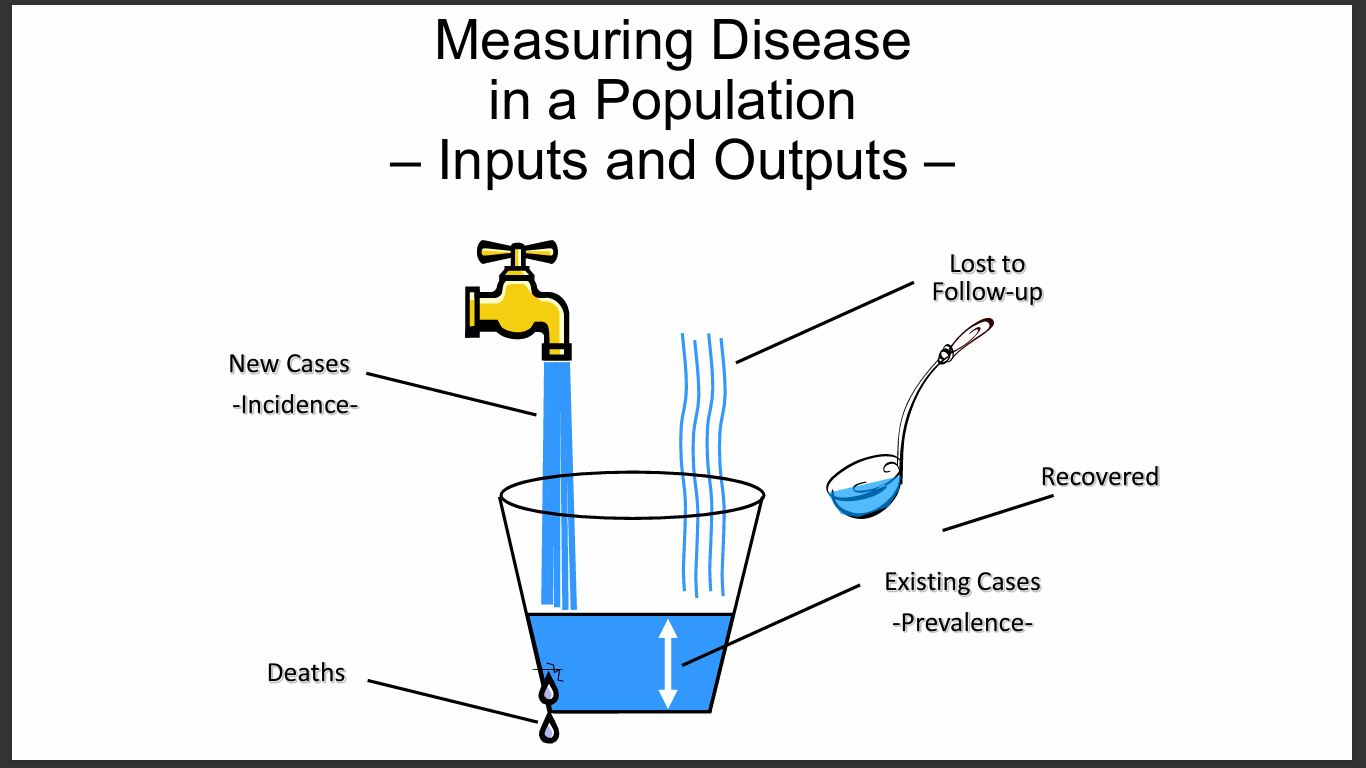 10/8/2024
28
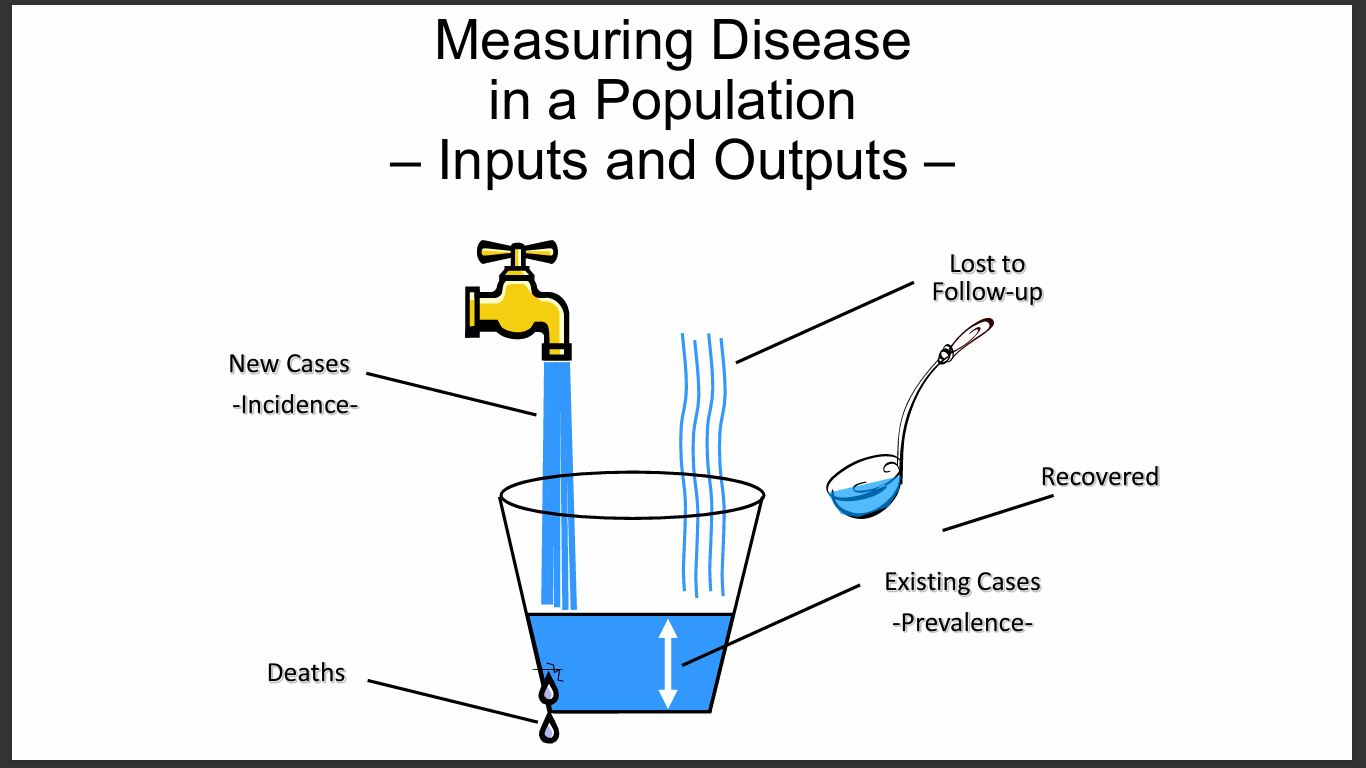 Ο επιπολασμός μπορεί να διαφέρει από πληθυσμό σε πληθυσμό μόνο και μόνο εξαιτίας διαφορών στη διάρκεια της νόσου. Συνεπώς δεν πρόκειται για πολύ χρήσιμο μέγεθος όταν μελετάμε τους παράγοντες κινδύνου μιας νόσου.
10/8/2024
29
Συνοπτικά
Επιπολασμός (Prevalence)

Risk of having a disease: 


Odds of having the disease:
Επίπτωση (Incidence)
Risk of getting the disease (Cumulative incidence):


Odds of getting the disease: 


Incidence Rate:
Prevalence vs. Incidence
Θεωρείστε μια νόσο που απαιτεί μεγάλο χρονικό διάστημα μέχρι την ίαση, με μεγάλη διασπορά το 2002, η οποία περιορίστηκε το 2003
Η νόσος θα έχει υψηλή επίπτωση και υψηλό επιπολασμό το 2002
Η νόσος θα έχει χαμηλή επίπτωση το 2003 εφόσον σταματά να μεταδίδεται, αλλά θα συνεχίζει να έχει υψηλό επιπολασμό εφόσον ιάται αργά.

Θεωρείστε μια νόσο με μικρή διάρκεια.
Μπορεί να έχει χαμηλό επιπολασμό ακόμα και αν έχει υψηλή επίπτωση.
10/8/2024
33
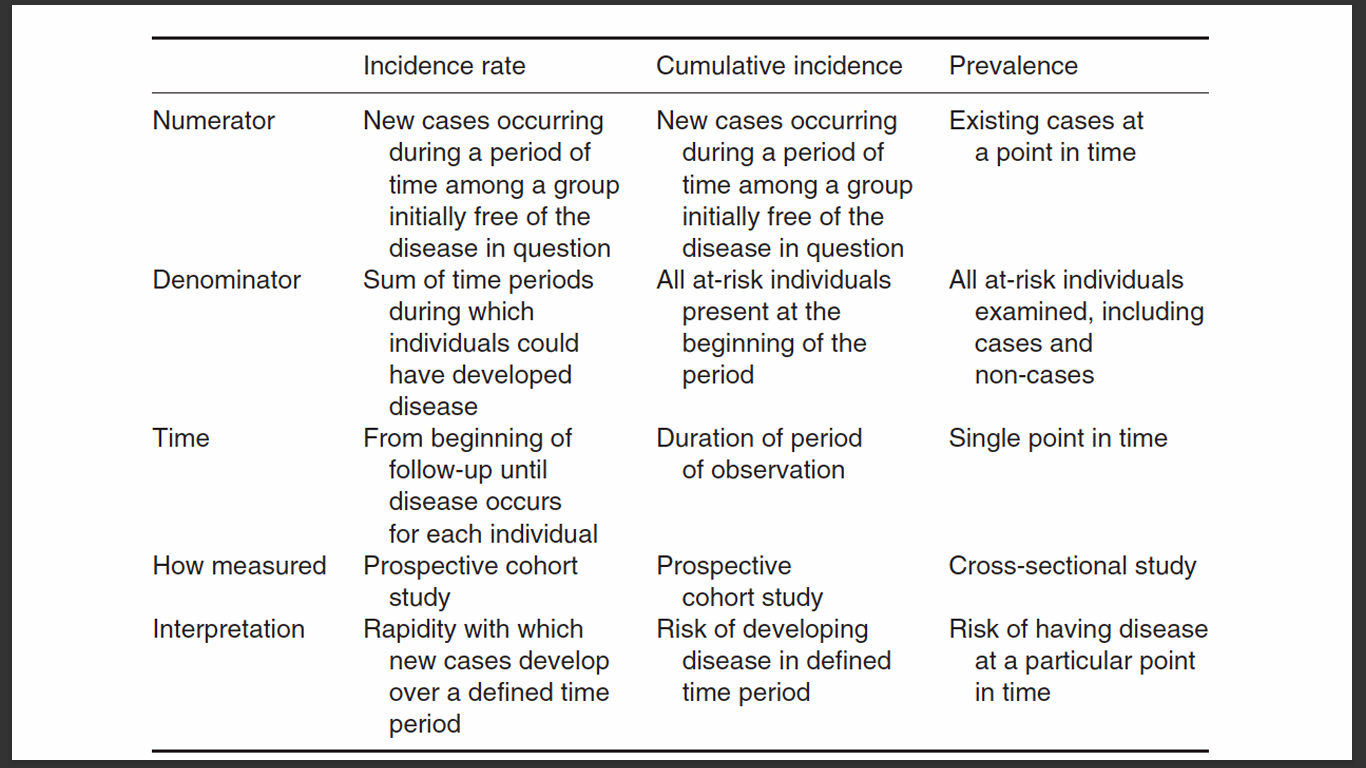 10/8/2024
34
Χρήση δεικτών επίπτωσης και επιπολασμού
Επίπτωση: 
Αξιολόγηση της αποτελεσματικότητας προγραμμάτων πρόληψης από την νόσο

Παράγοντες κινδύνου της νόσου (εκθέσεις και ο χρόνος έκθεσης) που οδηγούν στην εμφάνιση της νόσου)
Επιπολασμός: 
Εκτίμηση αναγκών νοσοκομείων και προσδιορισμού πόρων που απαιτούνται για τη θεραπεία ατόμων που έχουν την νόσο

Χρόνιες παθήσεις που η έναρξή τους είναι δύσκολο να προσδιοριστεί
35
[Speaker Notes: Δύο νοσήματα με ίδια επίπτωση μπορεί να έχουν διαφορετικό επιπολασμό αν η μέση διάρκεια του ενός είναι μεγαλύτερη από του άλλου

Ο επιπολασμός ενός θανατηφόρου νοσήματος μπορεί να αυξάνεται παρόλο που η επίπτωση παραμένει σταθερή λόγω της βελτίωσης της θεραπευτικής αγωγής]
10/8/2024
36
Χρήση δεικτών μέτρησης συχνότητας νόσου ανάλογα με το είδος της μελέτης
Προοπτικές μελέτες (cohort studies): cumulative incidence (risk); incidence rate of disease; 
 
Συγχρονικές (cross-sectional/prevalence studies): Risk of having the disease (Prevalence)

 
Μελέτες ασθενών – μαρτύρων: (case-control studies): odds of exposure.
37
[Speaker Notes: Δύο νοσήματα με ίδια επίπτωση μπορεί να έχουν διαφορετικό επιπολασμό αν η μέση διάρκεια του ενός είναι μεγαλύτερη από του άλλου

Ο επιπολασμός ενός θανατηφόρου νοσήματος μπορεί να αυξάνεται παρόλο που η επίπτωση παραμένει σταθερή λόγω της βελτίωσης της θεραπευτικής αγωγής]
Μέχρι τώρα: Δείκτες εκτίμησης της συχνότητας εμφάνισης νόσου
Πώς συγκρίνουμε την συχνότητα εμφάνισης νόσου μεταξύ ομάδων;
38
ΣΥΓΚΡΙΣΗ ΣΥΧΝΟΤΗΤΑΣ ΝΟΣΗΜΑΤΩΝ
Μεταξύ διαφορετικών πληθυσμών

Μεταξύ υποομάδων του πληθυσμού- καθορισμός με βάση κάποιο στοιχείο, π.χ.

Φύλο
Περιοχή διαμονής

Κάπνισμα
Πρόσληψη αλκοόλ 
Σωματική δραστηριότητα
Παράγοντας έκθεσης (exposure):
 Σύγκριση αυτών που είναι εκτεθειμένοι με αυτούς που δεν είναι εκτεθειμένοι ή είναι εκτεθειμένοι στο μικρότερο επίπεδο (κατηγορία αναφοράς)
39
[Speaker Notes: Είναι μεγάλη, μέτρια ή μικρή η ετήσια θνησιμότητα 25 τις χιλίοις ενός πληθυσμού?

Εξαρτάται από την κατά ηλικία σύνθεση του πληθυσμού – πληθυσμός νέων – μεγάλη θνησιμότητα, πληθυσμός ηλικιωμένων – θνησιμότητα μικρή.

Σύγκριση δεικτών θνησιμότητας > 2 πληθυσμών  πρέπει οι πληθυσμοί αυτοί να έχουν όμοια σύνθεση κατά ηλικία.  Αν δεν έχουν πρέπει να γίνουν χωριστές συγκρίσεις μεταξύ των ειδικών κατά ηλικία δεικτών θνησιμότητας των πληθυσμών … πολλαπλές συγκρίσεις]
Αποτελέσματα μελέτης – 2x2 πίνακας
Υπολογίζονται οι δείκτες επίπτωσης ή επιπολασμού χωριστά στους εκτεθειμένους και στους μη εκτεθειμένους
40
Παράδειγμα – Six Cities Study: Παρακολούθηση – 1975 - 1991
41
Παράδειγμα – Six Cities Study
Παρακολούθηση : Από την είσοδο στην μελέτη (1974-1977)  έως: 
1)θάνατος, 2)τελευταία παρακολούθηση για εκείνους που χάθηκαν από την παρακολούθηση), 3) λήξη της μελέτης (1991, για εν ζωή άτομα που δεν χάθηκαν εντωμεταξύ από την παρακολούθηση)
42
ΔΕΙΚΤΕΣ ΣΥΓΚΡΙΣΗΣ ΣΥΧΝΟΤΗΤΑΣ ΝΟΣΗΜΑΤΩΝ
Απόλυτοι δείκτες σύγκρισης (Attributable measures): 
Διαφορά δεικτών μέτρησης συχνότητας ενός νοσήματος στους εκτεθειμένους και στους μη εκτεθειμένους σε έναν παράγοντα

Πληροφορίες για την επίδραση μίας έκθεσης σε παράγοντα  στην νόσο  ενδιαφέρον για τη Δημόσια Υγεία
Σχετικοί δείκτες σύγκρισης (Relative measures) : 
Πηλίκο δεικτών μέτρησης συχνότητας ενός νοσήματος στους εκτεθειμένους και στους μη εκτεθειμένους σε έναν παράγοντα

Πληροφορίες για την ένταση της σχέσης μεταξύ έκθεσης στον παράγοντα και ενός νοσήματος  ενδιαφέρον για την Επιδημιολογία
43
[Speaker Notes: Είναι μεγάλη, μέτρια ή μικρή η ετήσια θνησιμότητα 25 τις χιλίοις ενός πληθυσμού?

Εξαρτάται από την κατά ηλικία σύνθεση του πληθυσμού – πληθυσμός νέων – μεγάλη θνησιμότητα, πληθυσμός ηλικιωμένων – θνησιμότητα μικρή.

Σύγκριση δεικτών θνησιμότητας > 2 πληθυσμών  πρέπει οι πληθυσμοί αυτοί να έχουν όμοια σύνθεση κατά ηλικία.  Αν δεν έχουν πρέπει να γίνουν χωριστές συγκρίσεις μεταξύ των ειδικών κατά ηλικία δεικτών θνησιμότητας των πληθυσμών … πολλαπλές συγκρίσεις]
ΑΠΟΛΥΤΟΙ ΔΕΙΚΤΕΣ ΣΥΓΚΡΙΣΗΣ ΣΥΧΝΟΤΗΤΑΣ ΝΟΣΗΜΑΤΩΝ
Διαφορά αθροιστικής επίπτωσης (cumulative incidence difference)
Διαφορά ρυθμού επίπτωσης (incidence rate difference)
Διαφορά επιπολασμών (prevalence difference)

1) Απόλυτοι δείκτες σύγκρισης για τους εκτεθέντες στον παράγοντα
2) Απόλυτοι δείκτες σύγκρισης για τον συνολικό πληθυσμό
44
[Speaker Notes: Είναι μεγάλη, μέτρια ή μικρή η ετήσια θνησιμότητα 25 τις χιλίοις ενός πληθυσμού?

Εξαρτάται από την κατά ηλικία σύνθεση του πληθυσμού – πληθυσμός νέων – μεγάλη θνησιμότητα, πληθυσμός ηλικιωμένων – θνησιμότητα μικρή.

Σύγκριση δεικτών θνησιμότητας > 2 πληθυσμών  πρέπει οι πληθυσμοί αυτοί να έχουν όμοια σύνθεση κατά ηλικία.  Αν δεν έχουν πρέπει να γίνουν χωριστές συγκρίσεις μεταξύ των ειδικών κατά ηλικία δεικτών θνησιμότητας των πληθυσμών … πολλαπλές συγκρίσεις]
ΑΠΟΛΥΤΟΙ ΔΕΙΚΤΕΣ ΣΥΓΚΡΙΣΗΣ ΓΙΑ ΤΟΥΣ ΕΚΤΕΘΕΝΤΕΣ ΣΤΟΝ ΠΑΡΑΓΟΝΤΑ
Risk Difference = RD = Re – Ru

Re = Επίπτωση (αθροιστική, ρυθμός) ή Επιπολασμός (ό,τι από όλα έχει εκτιμηθεί) στους εκτεθέντες 
Ru = Επίπτωση (αθροιστική, ρυθμός) ή Επιπολασμός (ό,τι από όλα έχει εκτιμηθεί) στους μη-εκτεθέντες

Ο δείκτης μέτρησης συχνότητας νόσου θα πρέπει να είναι ο ίδιος στον υπολογισμό των Re, Ru

RD = φορτίο της νόσου που σχετίζεται με την έκθεση, στους εκτεθειμένους – επιπλέον κίνδυνος (συχνότητα νόσου) που σχετίζεται με την έκθεση στον παράγοντα – συχνότητα νόσου που θα εξαλειφθεί αν εξαλειφθεί και η έκθεση ή μειωθεί στο επίπεδο της ομάδας αναφοράς υπό την προϋπόθεση ότι η σχέση παράγοντα νόσου είναι αιτιολογική.
45
[Speaker Notes: Είναι μεγάλη, μέτρια ή μικρή η ετήσια θνησιμότητα 25 τις χιλίοις ενός πληθυσμού?

Εξαρτάται από την κατά ηλικία σύνθεση του πληθυσμού – πληθυσμός νέων – μεγάλη θνησιμότητα, πληθυσμός ηλικιωμένων – θνησιμότητα μικρή.

Σύγκριση δεικτών θνησιμότητας > 2 πληθυσμών  πρέπει οι πληθυσμοί αυτοί να έχουν όμοια σύνθεση κατά ηλικία.  Αν δεν έχουν πρέπει να γίνουν χωριστές συγκρίσεις μεταξύ των ειδικών κατά ηλικία δεικτών θνησιμότητας των πληθυσμών … πολλαπλές συγκρίσεις]
Παράδειγμα – Six Cities Study
RD = IRe – IRu = 16.24/1000 - 10.73/1000 = 5.51/1000 ανθρωποέτη
Ερμηνεία ??????
46
ΑΠΟΛΥΤΟΙ ΔΕΙΚΤΕΣ ΣΥΓΚΡΙΣΗΣ ΓΙΑ Τον ΠΛΗΘΥΣΜΟ
1ος τρόπος: Population Risk Difference = PRD = Rt – Ru

Rt = Επίπτωση (αθροιστική, ρυθμός) ή Επιπολασμός (ό,τι από όλα έχει εκτιμηθεί) στον συνολικό πληθυσμό
Ru = Επίπτωση (αθροιστική, ρυθμός) ή Επιπολασμός (ό,τι από όλα έχει εκτιμηθεί) στους μη-εκτεθέντες

Ο δείκτης μέτρησης συχνότητας νόσου θα πρέπει να είναι ο ίδιος στον υπολογισμό των Rt, Ru
2ος τρόπος: Population Risk Difference = PRD = RD x Pe

RD = Risk difference στους εκτεθειμένους,
Pe = % του πληθυσμού εκτεθειμένοι στον παράγοντα
Rt, Pe υπολογίζονται είτε από τον πληθυσμό της μελέτης (χρειάζεται προσοχή) είτε από πληροφορία από τον γενικό πληθυσμό

PRD = Επιπλέον αριθμός περιστατικών της νόσου στον πληθυσμό που σχετίζεται με την έκθεση στον παράγοντα  - αριθμός περιστατικών νόσου που θα εξαλειφθεί στον γενικό πληθυσμό αν εξαλειφθεί η έκθεση, ή, μειωθεί στο επίπεδο της ομάδας αναφοράς υπό την προϋπόθεση ότι η σχέση παράγοντα-νόσου είναι αιτιολογική.
47
[Speaker Notes: Είναι μεγάλη, μέτρια ή μικρή η ετήσια θνησιμότητα 25 τις χιλίοις ενός πληθυσμού?

Εξαρτάται από την κατά ηλικία σύνθεση του πληθυσμού – πληθυσμός νέων – μεγάλη θνησιμότητα, πληθυσμός ηλικιωμένων – θνησιμότητα μικρή.

Σύγκριση δεικτών θνησιμότητας > 2 πληθυσμών  πρέπει οι πληθυσμοί αυτοί να έχουν όμοια σύνθεση κατά ηλικία.  Αν δεν έχουν πρέπει να γίνουν χωριστές συγκρίσεις μεταξύ των ειδικών κατά ηλικία δεικτών θνησιμότητας των πληθυσμών … πολλαπλές συγκρίσεις]
ΙΔΙΟΤΗΤΕΣ - ΧΡΗΣΙΜΟΤΗΤΑ ΤΟΥ PRD
PRD = RD x Pe
Σπάνια έκθεση  Pe μικρό  PRD μικρό έστω και αν το RD είναι μεγάλο
Συχνή έκθεση  Pe μεγάλο  PRD μεγάλο έστω και αν το RD είναι μικρό
PRD < RD
PRD: Ποιες εκθέσεις είναι περισσότερο σημαντικές σε έναν πληθυσμό (εκείνες με μεγαλύτερο PRD) – Χρήσιμο για τους λειτουργούς Δημόσιας Υγείας
48
[Speaker Notes: Είναι μεγάλη, μέτρια ή μικρή η ετήσια θνησιμότητα 25 τις χιλίοις ενός πληθυσμού?

Εξαρτάται από την κατά ηλικία σύνθεση του πληθυσμού – πληθυσμός νέων – μεγάλη θνησιμότητα, πληθυσμός ηλικιωμένων – θνησιμότητα μικρή.

Σύγκριση δεικτών θνησιμότητας > 2 πληθυσμών  πρέπει οι πληθυσμοί αυτοί να έχουν όμοια σύνθεση κατά ηλικία.  Αν δεν έχουν πρέπει να γίνουν χωριστές συγκρίσεις μεταξύ των ειδικών κατά ηλικία δεικτών θνησιμότητας των πληθυσμών … πολλαπλές συγκρίσεις]
Παράδειγμα – Six Cities Study
RD = IRe – IRu = 16.24/1000 - 10.73/1000 = 5.51/1000 ανθρωποέτη
Pe : εκτίμηση από την μελέτη?

Έστω Pe = 10% στον γενικό πληθυσμό των ΗΠΑ

PRD = RD x Pe = 5.51/1000 ανθρωποέτη x 0.10 = 0.551/1000 ανθρωποέτη 

0.551 επιπλέον θάνατοι για κάθε 1000 ανθρωποέτη παρακολούθησης του συνολικού πληθυσμού μπορούν να αποδοθούν στην ρύπανση (παρόμοια με αυτή της Steubenville)

Εάν Pe = 40% (π.χ. στον πληθυσμό της Πράγας)

PRD = RD x Pe = 5.51/1000 ανθρωποέτη x 0.40 = 2.2/1000 ανθρωποέτη
49
ΑΠΟΛΥΤΟΙ ΔΕΙΚΤΕΣ ΣΥΓΚΡΙΣΗΣ ΩΣ ΠΟΣΟΣΤΑ
Αποδοτέος κίνδυνος – ποσοστό (Attributable fraction) στους εκτεθέντες:APe
APe = ((Re – Ru)/Re) x 100

Ποσοστό των περιπτώσεων νόσου στους εκτεθέντες που θα μπορούσε να αποφευχθεί εάν η έκθεση εξαλειφόταν.
Αποδοτέος κίνδυνος – ποσοστό (Attributable fraction) στον συνολικό πληθυσμό:APt
APt = ((Rt – Ru)/Rt) x 100

Ποσοστό των περιπτώσεων νόσου στον συνολικό πληθυσμό που θα μπορούσε να αποφευχθεί εάν η έκθεση εξαλειφόταν.
ΠΡΟΣΟΧΗ! Και οι δύο δείκτες υποθέτουν πως η σχέση έκθεσης στον παράγοντα και νόσου είναι αιτιολογική
50
[Speaker Notes: Είναι μεγάλη, μέτρια ή μικρή η ετήσια θνησιμότητα 25 τις χιλίοις ενός πληθυσμού?

Εξαρτάται από την κατά ηλικία σύνθεση του πληθυσμού – πληθυσμός νέων – μεγάλη θνησιμότητα, πληθυσμός ηλικιωμένων – θνησιμότητα μικρή.

Σύγκριση δεικτών θνησιμότητας > 2 πληθυσμών  πρέπει οι πληθυσμοί αυτοί να έχουν όμοια σύνθεση κατά ηλικία.  Αν δεν έχουν πρέπει να γίνουν χωριστές συγκρίσεις μεταξύ των ειδικών κατά ηλικία δεικτών θνησιμότητας των πληθυσμών … πολλαπλές συγκρίσεις]
Παράδειγμα – Six Cities Study
ΑPe = (5.51/1000 ανθρωποέτη )/(16.24/1000 ανθρωποέτη) x 100 = 33.9%
Ερμηνεία: 33.9% των θανάτων μεταξύ των συμμετεχόντων από το Steubenville (εκτεθειμένοι) μπορεί να αποδοθεί στα υψηλά επίπεδα ρύπανσης και επομένως θα μπορούσε να αποφευχθεί αν τα επίπεδα ρύπανσης μειωνόταν στο επίπεδο αναφοράς.
Εκτιμώμενο από το σύνολο της μελέτης
ΑPT = (13.23/1000 ανθρωποέτη – 10.73/1000 ανθρωποέτη )/(13.23/1000 ανθρωποέτη) 
x 100 = 18.9%
Ερμηνεία????
51
ΣΧΕΤΙΚΟΙ ΔΕΙΚΤΕΣ ΣΥΓΚΡΙΣΗΣ ΣΥΧΝOΤΗΤΑΣ ΝΟΣΗΜΑΤΩΝ
Σχετικός Κίνδυνος (Relative risk, RR): Λόγος αθροιστικών επιπτώσεων, λόγος ρυθμών επιπτώσεων, λόγος επιπολασμών
Relative risk = RR = Re / Ru

Re = Επίπτωση (αθροιστική, ρυθμός) ή Επιπολασμός (ό,τι από όλα έχει εκτιμηθεί) στους εκτεθέντες 
Ru = Επίπτωση (αθροιστική, ρυθμός) ή Επιπολασμός (ό,τι από όλα έχει εκτιμηθεί) στους μη-εκτεθέντες

Ο δείκτης μέτρησης συχνότητας νόσου θα πρέπει να είναι ο ίδιος στον υπολογισμό των Re, Ru
Σχετικός Λόγος(Odds ratio): odds ratio έκβασης (μελέτης προοπτικές, επιπολασμού), odds ratio έκθεσης (ασθενών-μαρτύρων) (αποδεικνύεται ότι ισούται με το odds ratio έκβασης)
Εκφράζουν την ένταση της συσχέτισης μεταξύ μίας έκθεσης και ενός νοσήματος

Χρήσιμοι στην διερεύνηση αιτιολογικών σχέσεων
52
[Speaker Notes: Είναι μεγάλη, μέτρια ή μικρή η ετήσια θνησιμότητα 25 τις χιλίοις ενός πληθυσμού?

Εξαρτάται από την κατά ηλικία σύνθεση του πληθυσμού – πληθυσμός νέων – μεγάλη θνησιμότητα, πληθυσμός ηλικιωμένων – θνησιμότητα μικρή.

Σύγκριση δεικτών θνησιμότητας > 2 πληθυσμών  πρέπει οι πληθυσμοί αυτοί να έχουν όμοια σύνθεση κατά ηλικία.  Αν δεν έχουν πρέπει να γίνουν χωριστές συγκρίσεις μεταξύ των ειδικών κατά ηλικία δεικτών θνησιμότητας των πληθυσμών … πολλαπλές συγκρίσεις]
Παράδειγμα – Six Cities Study
RR = Ire/IRu = (16.24/1000) /(10.73/1000) = 1.51
Ερμηνεία: Οι κάτοικοι του Steubenville έχουν 1.51 φορές αυξημένη θνησιμότητα σε σχέση με τους κατοίκους της Portage.

Επιπλέον σχετικός κίνδυνος (excess relative risk) = (RR-1)x100 = (1.51-1) x100
Οι κάτοικοι του Steubenville έχουν 51% αυξημένη θνησιμότητα σε σχέση με τους κατοίκους της Portage.
53
Δείκτες σχετικού κινδύνου
<1 = η επίπτωση/επιπολασμός είναι μικρότερη στους εκτεθειμένους σχετικά με τους μη εκτεθειμένους
>1 = η επίπτωση/επιπολασμός είναι μεγαλύτερη στους εκτεθειμένους σχετικά με τους μη εκτεθειμένους
1 = η επίπτωση/επιπολασμός είναι «ίδια» σε εκτεθειμένους και μη
10/8/2024
54
ΣΧΕΤΙΚΟΙ ΔΕΙΚΤΕΣ ΣΥΓΚΡΙΣΗΣ ΣΥΧΝOΤΗΤΑΣ ΝΟΣΗΜΑΤΩΝ
Σχετικός Λόγος (Odds Ratio, OR): odds ratio έκβασης (μελέτης προοπτικές, επιπολασμού), odds ratio έκθεσης (ασθενών-μαρτύρων) (αποδεικνύεται ότι ισούται με το odds ratio έκβασης)
Τι εκφράζει?

Όταν η νόσος είναι σπάνια RR=OR
Όταν η νόσος δεν είναι σπάνια OR≠RR

Σε μελέτες ασθενών/μαρτύρων ανάλογα με τον τρόπο επιλογής των μαρτύρων το OR μπορεί να προσεγγίζει το RR (risk ratio ή rate ratio)
55
[Speaker Notes: Είναι μεγάλη, μέτρια ή μικρή η ετήσια θνησιμότητα 25 τις χιλίοις ενός πληθυσμού?

Εξαρτάται από την κατά ηλικία σύνθεση του πληθυσμού – πληθυσμός νέων – μεγάλη θνησιμότητα, πληθυσμός ηλικιωμένων – θνησιμότητα μικρή.

Σύγκριση δεικτών θνησιμότητας > 2 πληθυσμών  πρέπει οι πληθυσμοί αυτοί να έχουν όμοια σύνθεση κατά ηλικία.  Αν δεν έχουν πρέπει να γίνουν χωριστές συγκρίσεις μεταξύ των ειδικών κατά ηλικία δεικτών θνησιμότητας των πληθυσμών … πολλαπλές συγκρίσεις]
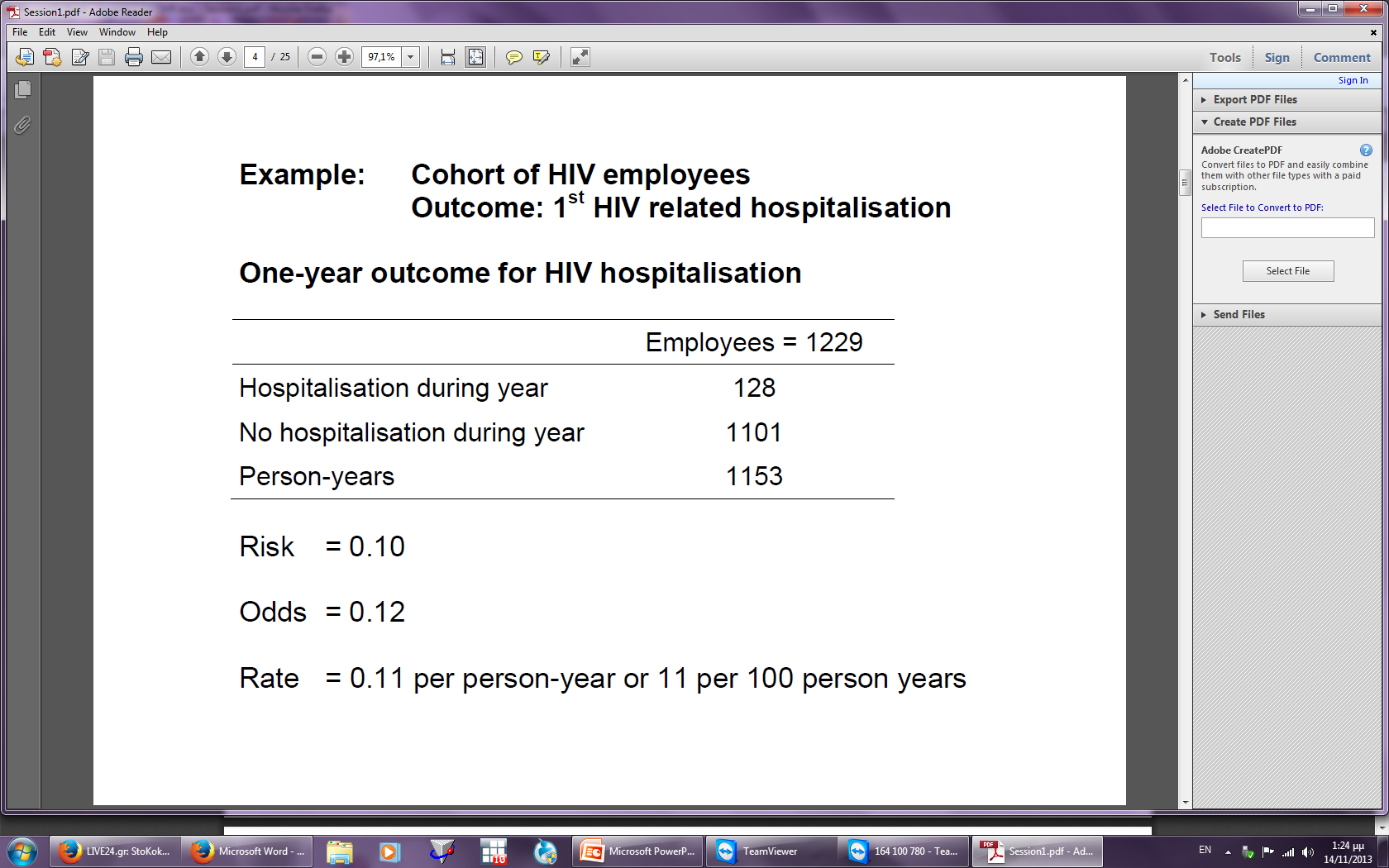 10/8/2024
56
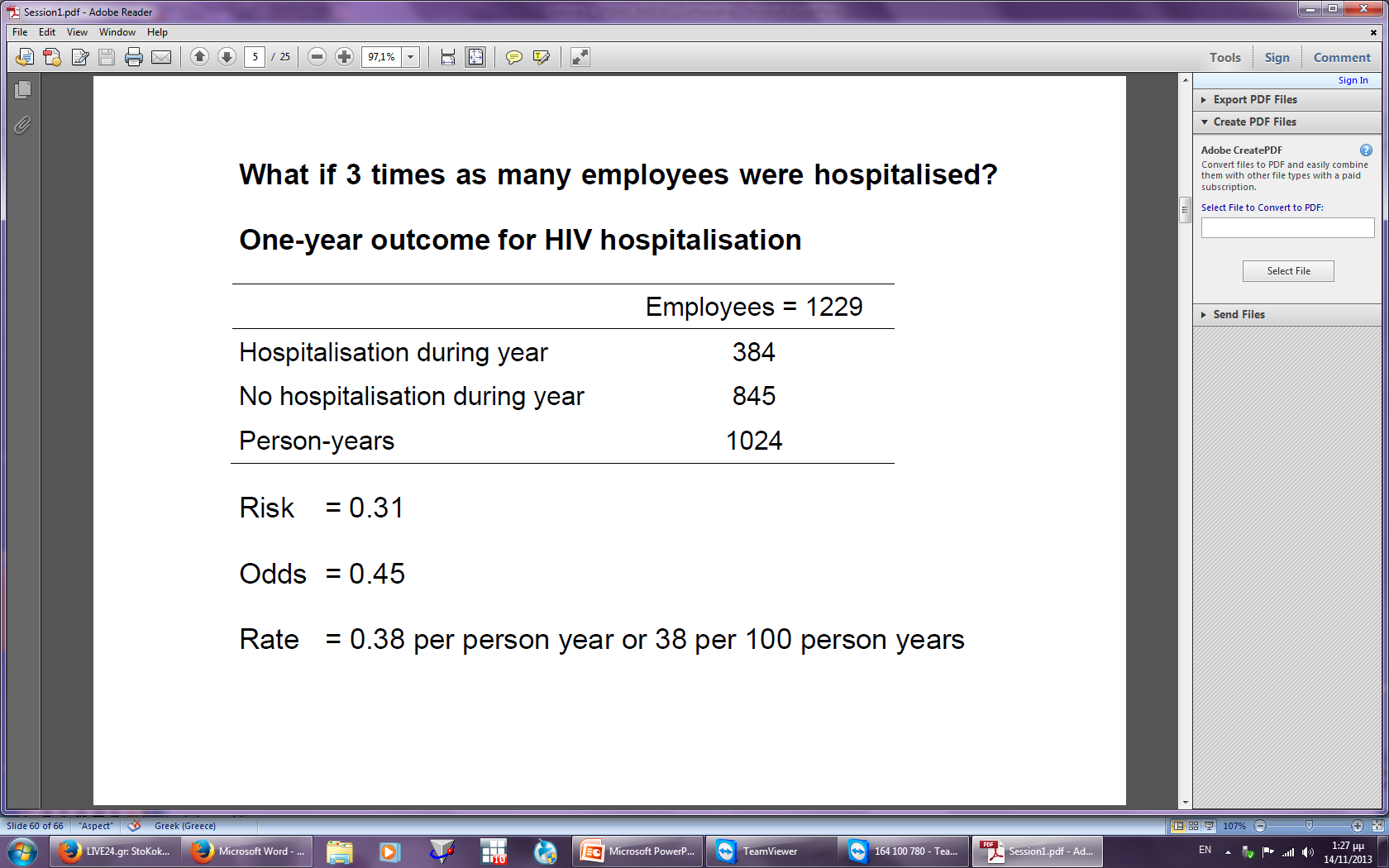 10/8/2024
57
ΣΧΕΤΙΚΟΙ ΔΕΙΚΤΕΣ ΣΥΓΚΡΙΣΗΣ ΣΥΧΝOΤΗΤΑΣ ΝΟΣΗΜΑΤΩΝ / είδος επιδημιολογικής μελέτης
Cohort studies can estimate all three measures of relative risk (preference for rate ratios).  

Cross-sectional (prevalence) studies estimate the risk or the odds ratios.
 
Case-control studies can only estimate the odds ratios of exposure which can be proved to be estimators of the odds ratios of the disease.  
 
The analysis of case-control and prevalence studies is usually based on odds ratios rather than risk ratios. There are two main reasons for that: 
 
i)  In case-control studies we cannot estimate other measures of relative risk
 
ii) Statistical methods based on odds ratios have better mathematical properties than those based on risk ratios, particularly when the disease is not rare. 
Suppose that the risk ratio estimate is   π1/ π0  = 4. 
	If the risk in the unexposed is π0 = 0.001, then  π1= 0.004 However if π0 = 0.3 then  π1= 1.2 an impossible value.  
	This problem does not arise when we work with odds ratios because the odds can take any value between 0 and infinity.
58
[Speaker Notes: Είναι μεγάλη, μέτρια ή μικρή η ετήσια θνησιμότητα 25 τις χιλίοις ενός πληθυσμού?

Εξαρτάται από την κατά ηλικία σύνθεση του πληθυσμού – πληθυσμός νέων – μεγάλη θνησιμότητα, πληθυσμός ηλικιωμένων – θνησιμότητα μικρή.

Σύγκριση δεικτών θνησιμότητας > 2 πληθυσμών  πρέπει οι πληθυσμοί αυτοί να έχουν όμοια σύνθεση κατά ηλικία.  Αν δεν έχουν πρέπει να γίνουν χωριστές συγκρίσεις μεταξύ των ειδικών κατά ηλικία δεικτών θνησιμότητας των πληθυσμών … πολλαπλές συγκρίσεις]
Απόλυτοι vs. Σχετικοί δείκτες σύγκρισης
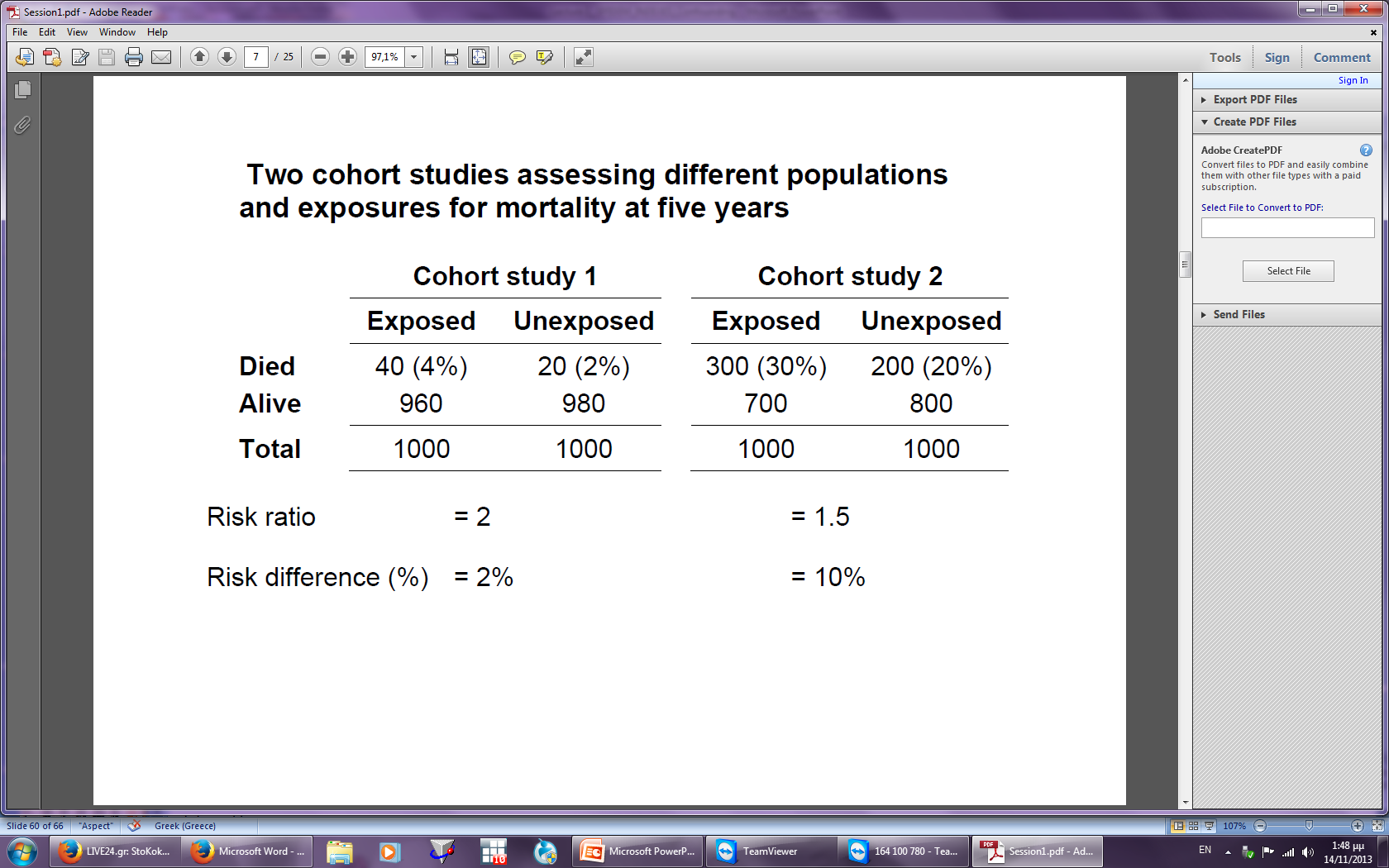 10/8/2024
59
ΣΥΓΚΡΙΣΗ ΜΕΤΑΞΥ ΔΕΙΚΤΩΝ (ΙΙ)
Προϋποθέτει κοινή σύνθεση των πληθυσμών ως προς χαρακτηριστικά που επηρεάζουν την εμφάνιση της νόσου (π.χ. ηλικία, φύλο )
60
[Speaker Notes: Είναι μεγάλη, μέτρια ή μικρή η ετήσια θνησιμότητα 25 τις χιλίοις ενός πληθυσμού?

Εξαρτάται από την κατά ηλικία σύνθεση του πληθυσμού – πληθυσμός νέων – μεγάλη θνησιμότητα, πληθυσμός ηλικιωμένων – θνησιμότητα μικρή.

Σύγκριση δεικτών θνησιμότητας > 2 πληθυσμών  πρέπει οι πληθυσμοί αυτοί να έχουν όμοια σύνθεση κατά ηλικία.  Αν δεν έχουν πρέπει να γίνουν χωριστές συγκρίσεις μεταξύ των ειδικών κατά ηλικία δεικτών θνησιμότητας των πληθυσμών … πολλαπλές συγκρίσεις]
Παράδειγμα – Θνησιμότητα σε Alaska & Florida το 2003
RDe= CI(Florida) – CI(Alaska) = (990.99 – 490.12)/100000 = 500,87 / 100000
RR= CI(Florida) / CI(Alaska) = (990.99 /100000)/(490.12/100000)= 2.02
61
Είναι «δίκαιη» η σύγκριση με βάση το τοπολογικό κριτήριο;  «Φταίει» η Florida?
Παράδειγμα – Ειδικοί κατά ηλικία δείκτες θνησιμότητας σε Alaska & Florida το 2003
62
ΣΥΓΚΡΙΣΗ ΔΕΙΚΤΩΝ (ΙΙ)
Προτύπωση - Στρωματοποίηση (π.χ. κατά ηλικία):	

άμεση προτύπωση (direct standardization) 
έμμεση προτύπωση (indirect standardization)

Στατιστικά μοντέλα (ΣΜΕ)
63
[Speaker Notes: Είναι μεγάλη, μέτρια ή μικρή η ετήσια θνησιμότητα 25 τις χιλίοις ενός πληθυσμού?

Εξαρτάται από την κατά ηλικία σύνθεση του πληθυσμού – πληθυσμός νέων – μεγάλη θνησιμότητα, πληθυσμός ηλικιωμένων – θνησιμότητα μικρή.

Σύγκριση δεικτών θνησιμότητας > 2 πληθυσμών  πρέπει οι πληθυσμοί αυτοί να έχουν όμοια σύνθεση κατά ηλικία.  Αν δεν έχουν πρέπει να γίνουν χωριστές συγκρίσεις μεταξύ των ειδικών κατά ηλικία δεικτών θνησιμότητας των πληθυσμών … πολλαπλές συγκρίσεις]
ΔΙΑΛΕΞΗ 1. ΕΠΑΝΑΛΗΨΗ – Βασικές αρχές στη Επιδημιολογία. 

ΕΝΟΤΗΤΑ 2
Αξιολόγηση μίας επιδημιολογικής μελέτης: Συστηματικά σφάλματα, συγχυτικοί παράγοντες, τυχαία σφάλματα.
Εισαγωγή
Έκθεση σε παράγοντα κινδύνου


Εμφάνιση νόσου (Έκβαση)


Σχέση παράγοντα κινδύνου - νόσου: Μέτρο επίδρασης: Σχετικός κίνδυνος (RR), Απόλυτος κίνδυνος (AR)

Είναι η σχέση πραγματική (εσωτερική εγκυρότητα) ή …?
Συστηματικό 
Σφάλμα;
Συγχυτικό 
σφάλμα ;
Τυχαίο
σφάλμα ;
65
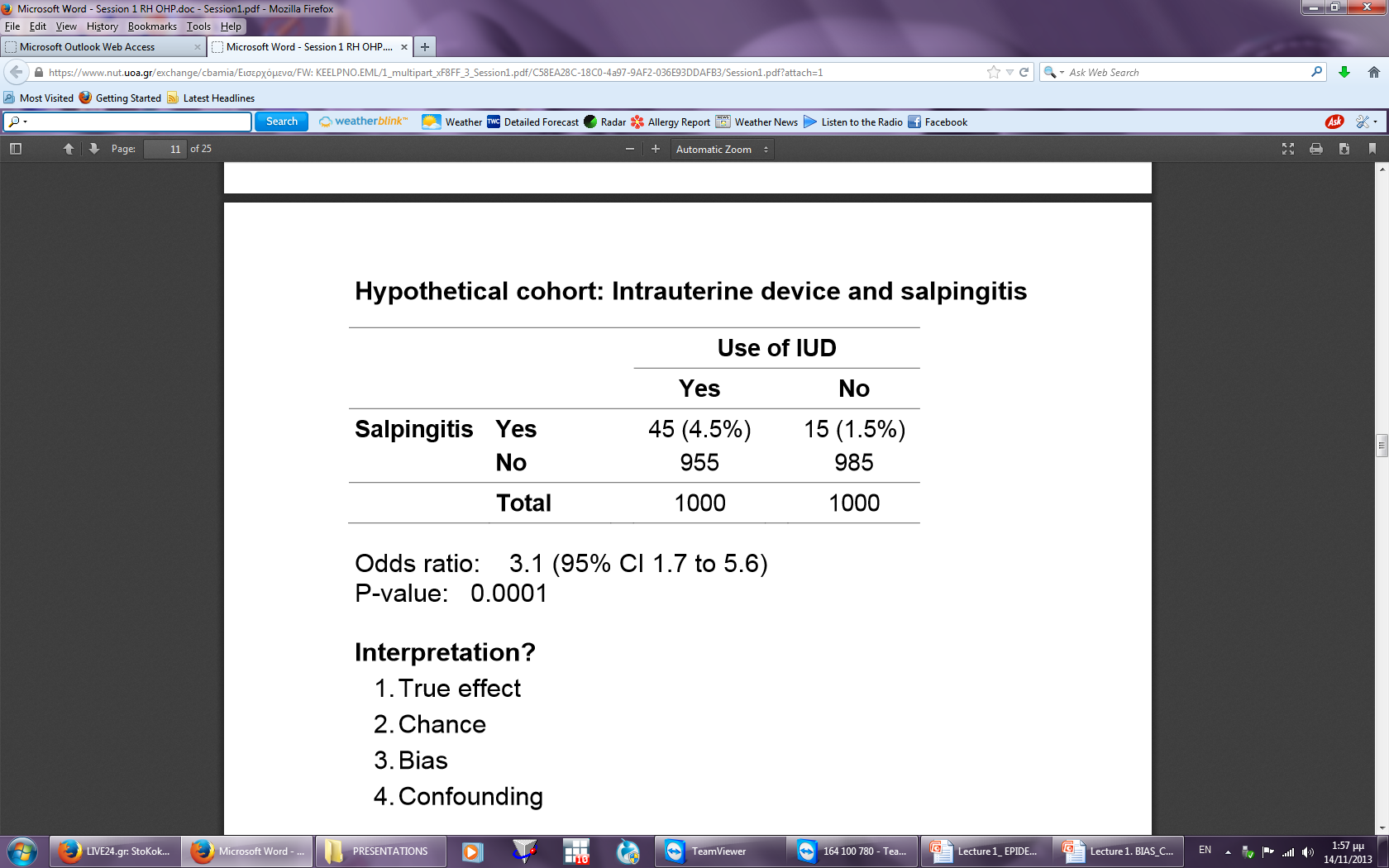 66
“Τυχαίο σφάλμα”
“that part of our experience that we cannot predict” (Rothman and Greenland, p. 78) 
Αλλιώς: «μεταβλητότητα» (sampling variability)
Π.χ. OR = 3.1, 95% CI: 1.7 to 5.6
[Speaker Notes: The term “random error” is widely employed yet less widely understood.  Rothman and Greenland (Modern epidemiology, p78) define it as “that part of our experience that we cannot predict” (some might say the part that we do not attempt to predict).
The concept can easily be demonstrated in the form of sampling variability, where we can readily show that a series of samples from a single population will in general differ from one another and from the population, at least slightly.]
Το τυχαίο σφάλμα αποτελεί πρόβλημα αλλά…
Η επίδρασή του μπορεί να μειωθεί:
– αύξηση του μεγέθους του δείγματος (αύξηση ισχύος)– αλλαγή μεθόδου μέτρησης (μικρότερη αβεβαιότητα)

Μπορεί να ποσοτικοποιηθεί (μέσω μέτρων αβεβαιότητας π.χ. διαστήματα εμπιστοσύνης)
[Speaker Notes: Random error can certainly be problematic, but it is generally not as problematic as systematic error.  For one, we know a great deal about random error and how to reduce it.  We can, for one, increase sample size.  It may also be possible to reduce random error by changing the design of our sampling plan or using more precise measurement instruments.  Moreover, the probability of various degrees of influence from random error can be quantified, so that we can use confidence intervals to express the uncertainty inherent in our estimates due to sampling variability.  
The precision of an estimate is defined as the reciprocal of the standard error of the estimate, but the width of the confidence interval is often used in epidemiology.  The difference between the upper and lower 95% confidence limits for a rate or proportion is approximately four (2 x 1.96) times the standard error of the point estimate.  The standard errors for many ratio measures (e.g., , risk ratio, rate ratio, odds ratio) are obtained with a log transformation, so the width of their confidence intervals is quantified as the ratio of the upper to the lower confidence limit (called the confidence interval ratio, or CLR).  The natural log of the CLR is 2 x 1.96 times the log of the standard error.]
Συστηματικό σφάλμα (Bias): Ορισμός
Κάθε συστηματικό «λάθος» που έχει ως συνέπεια την έμμονη (συστηματική) απόκλιση των αποτελεσμάτων της μελέτης από τις αντίστοιχες «πραγματικές» τιμές

«Λανθασμένη» εκτίμηση του μέτρου σχετικού (RR) ή απόλυτου κινδύνου (AR) για την σχέση παράγοντα κινδύνου - νόσου
Συστηματικό σφάλμα (ΣΣ): Μέγεθος
Μικρό ΣΣ μικρή επίδραση στον RR ή AR
Π.χ RR=2.5.  RR υπό ΣΣ = 2.3 ή 2.8
Αμετάβλητο συμπέρασμα
Μεγάλο ΣΣ μεγάλη επίδραση στον RR ή AR
Π.χ RR=2.5.  RR υπό ΣΣ = 1.0 ή 5.0
«Λανθασμένο» συμπέρασμα
Επίδραση ενός ΣΣ: εξαρτάται από το μέγεθος του RR ή AR: 
μικρή επίδραση εάν RR πολύ μεγάλο
Κατεύθυνση του συστηματικού σφάλματος
«θετική» – παρατηρούμενη/εκτιμώμενη τιμή RR > «πραγματική» RR τιμή, υπερεκτίμηση του RR

«αρνητική» – παρατηρούμενη/εκτιμώμενη τιμή < «πραγματική» τιμή, υπoεκτίμηση του RR

«προς την μηδενική υπόθεση» (Bias towards the null)

«αντίθετα από την μηδενική υπόθεση» (Bias away from the null)
2.5
3.5
True
Observed
True
Observed
Observed
True
True
Observed
Null
True
Observed
Observed
Null
[Speaker Notes: When we talk about systematic error, we are often interested in its direction.  Random error, being random, goes in both directions.  A specific source of systematic error, however, usually shifts the observed value in a particular direction.  So we need some terminology for giving directions.
Most often we are referring to bias in an estimated relative risk (incidence density ratio, cumulative incidence ratio, or odds ratio).  For a relative risk, the null value (no association) is 1.0.  A positive bias means that whatever is the true relative risk (e.g., 2.3, 1.0, 0.5), the observed relative risk is higher, i.e., in a positive direction (e.g., 3.3 observed vs. 2.3 true; 1.3 vs. 1.0, 0.8 vs 0.5).
Negative bias is the inverse of positive bias.  For the three example true relative risks just quoted, the following observed relative risks would indicate negative bias:  1.9 observed vs. 2.3 true, 0.8 vs. 1.0, 0.3 vs. 0.5).
Some error processes tend to bias the measure of relative risk in a positive or negative direction.  In other cases, however, the error process may tend to shift the observed relative risk closer to 1.0 (the null value) or farther from 1.0, regardless of whether the direction is positive or negative. For these situations we have the terms “towards the null” and “away from the null”.  If the true relative risks were 2.3, 1.0, and 0.5, then bias towards the null would be exemplified by 1.8 observed vs. 2.3 true and by 0.8 vs. 0.5.  A true relative risk of 1.0 is not susceptible to bias towards the null since it is already at the null value.  That’s handy to know, since it means that a bias towards the null can never create the completely false impression of an association.]
Αντίθετα από τα τυχαία σφάλματα, τα ΣΣ…
Δεν εξαρτώνται από το μέγεθος του δείγματος
Πηγές συστηματικών σφαλμάτων : δύσκολο να ταυτοποιηθούν
Δύσκολο να προβλεφθεί το είδος της επίδρασης των συστηματικών σφαλμάτων στην εκτίμηση του μέτρου που ενδιαφέρει
[Speaker Notes: Whatever the problems with people’s understanding of random error and statistics, systematic error, also called “bias”, is more problematic for epidemiologists.  Systematic error may be present without the investigator’s being aware of it, and sources of systematic error may be difficult to identify. Even when we can identify sources of error, their influence may be difficult to assess.]
Σφάλματα
Σφάλμα
Τυχαίο σφάλμα (πιθανό σφάλμα εκτίμησης)
Συστηματικό σφάλμα (bias)
Μέγεθος δείγματος στην μελέτη
Πηγή: Rothman, 2002
ΕΙΔΗ ΣΥΣΤΗΜΑΤΙΚΩΝ ΣΦΑΛΜΑΤΩΝ
Σφάλμα επιλογής (selection bias)

-- κατά την επιλογή των συμμετεχόντων: «συστηματικές διαφορές στα ατομικά χαρακτηριστικά των συμμετεχόντων στην έρευνα σε σχέση με αυτούς που δεν συμμετέχουν»

Σφάλμα πληροφορίας (Information bias):

-- κατά την λήψη της πληροφορίας σχετικά με την έκθεση στον παράγοντα κινδύνου ή/και την έκβαση (π.χ. νόσος)


Πηγές: Miettinen OS, 1970
	Miettinen & Cook, 1981
Aschengrau & Seage, 2008